Spoon- a piece of    cutlery with a shallow bowl-shaped container and a handle.Used to stir or to take up food.
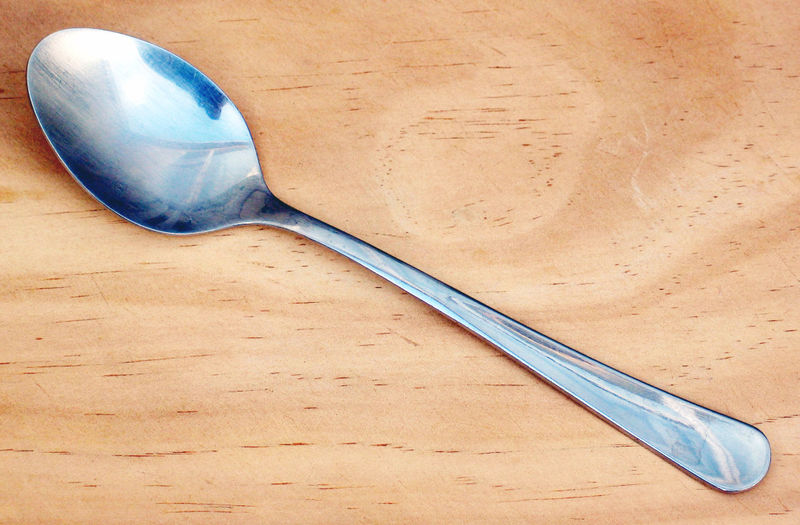 Russian Tradition and spoon
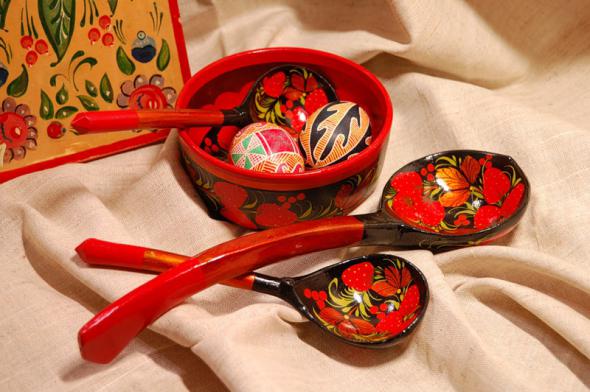 Wooden spoon
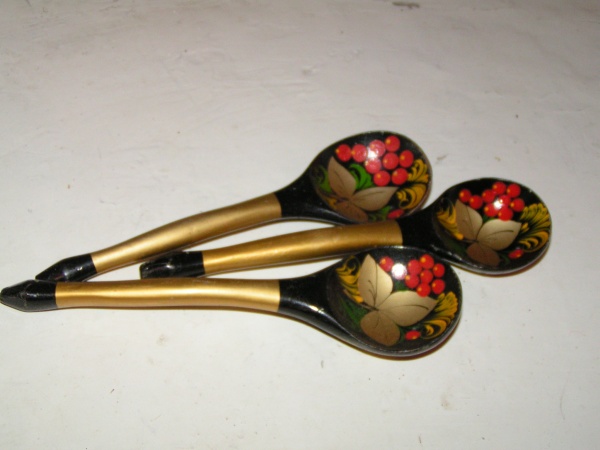 A wooden spoon is a spoon made from wood.
Wooden spoon
In Russia, wooden spoons were in every home.
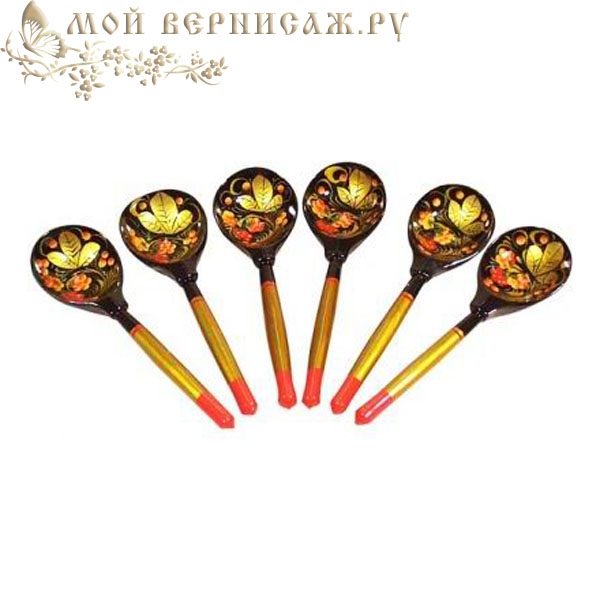 wooden spoon
More spoons
each painted differently.
But sometimes they are not painted
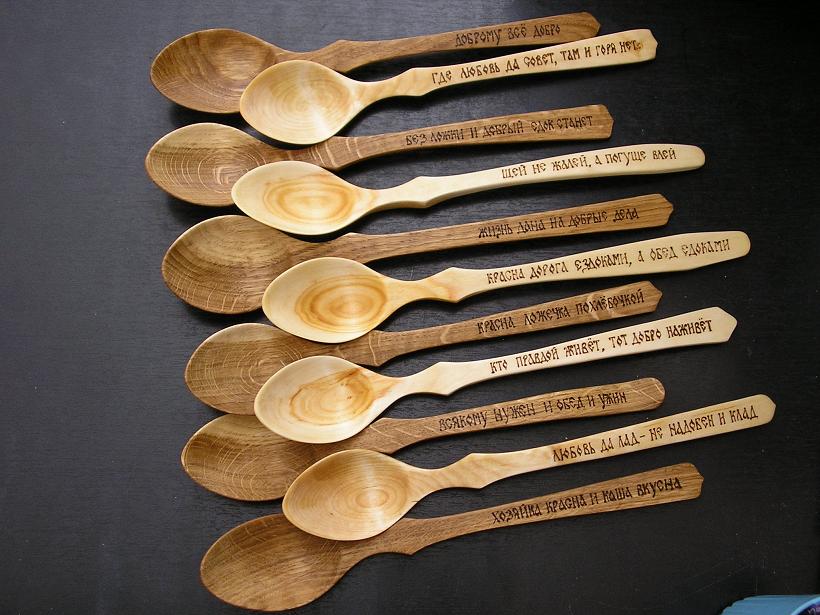 wooden spoon
But mostly used colors: red, black, gold
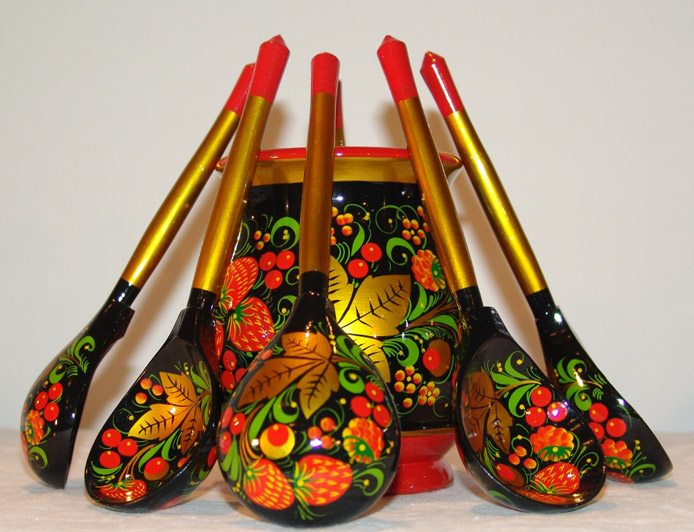 spoon as a musical instrument
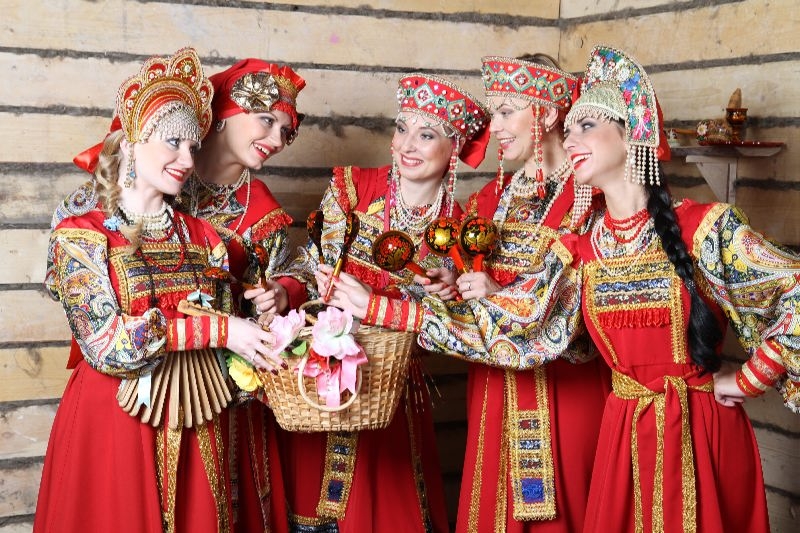 in Russia, not only ate with spoons but also played on spoons
instruments spoons
In our time. People play on spoons as old times.
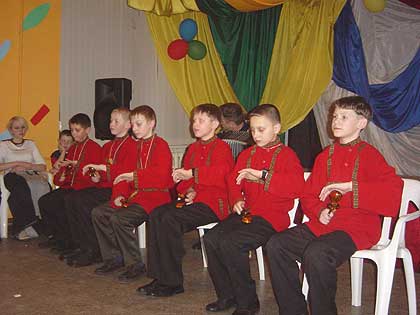 instruments spoons
The use of spoons for music dating at least from the 18th century . Typically, three or more wooden spoons are used to play
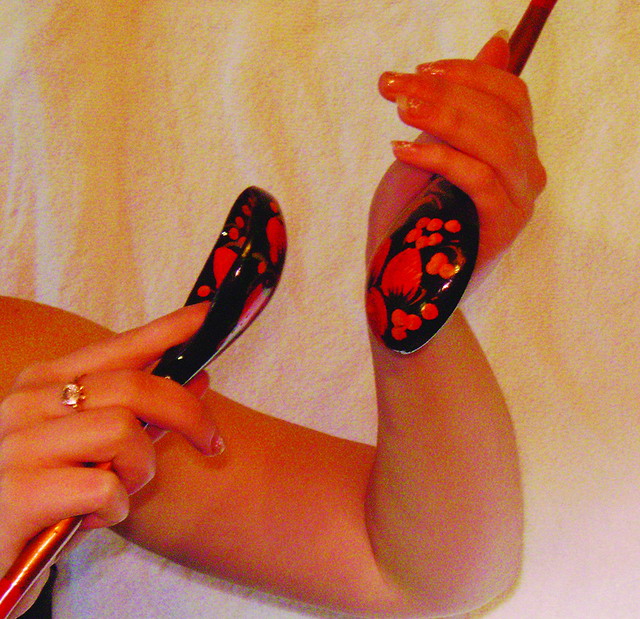 instruments spoons
For example, three spoons are held by their handles in the left hand, and the fourth, held in the right hand, is used to hit the tree spoons in the left hand.
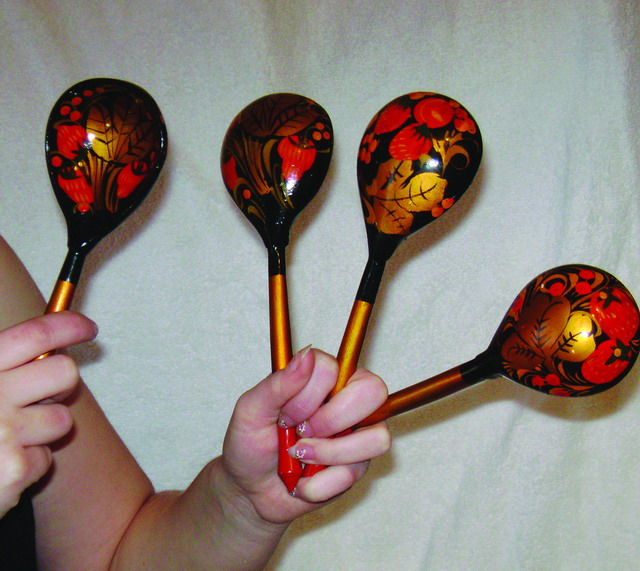 instruments spoons
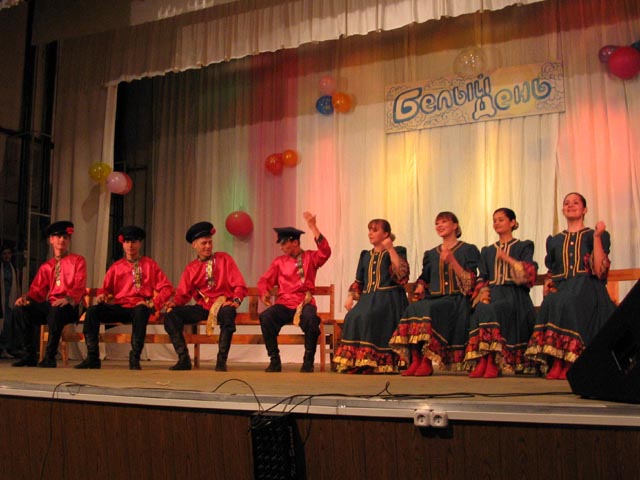 These wooden spoons are commonly used in performances of Russian folk music and sometimes even in Russian orchestras.
instruments spoons
As a result, wooden spoons, part of Russian culture
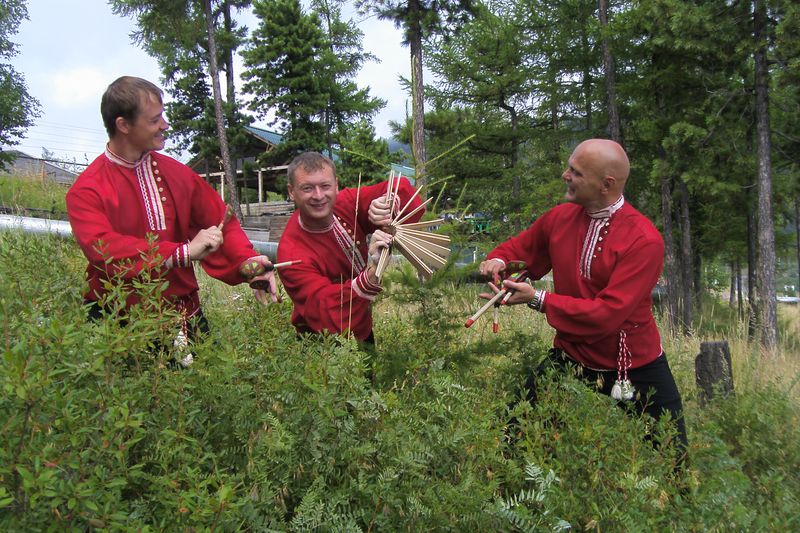 Where did the word "spoon"
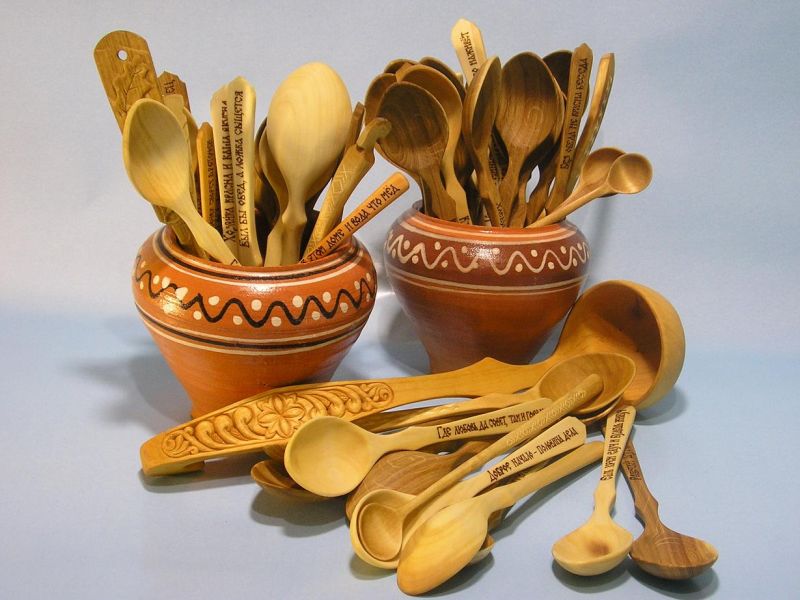 The word "spoon" derives from an ancient word meaning a chip of wood or horn carved from a larger piece.
Spoons are different
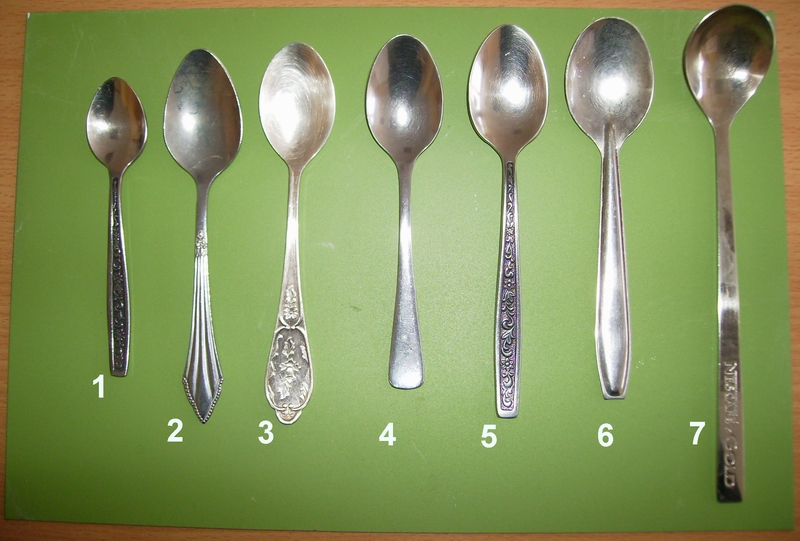 Ladle SPOON
Ladle spoon – a spoon with a long handle attached vertically for liquids.
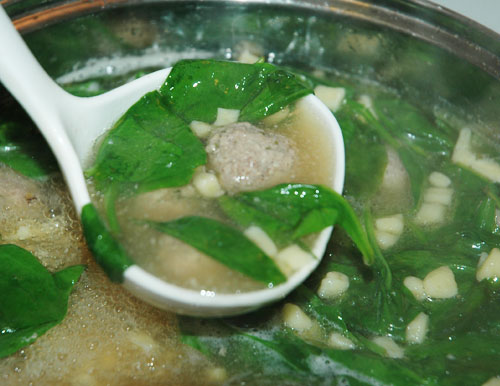 Tablespoon
Table spoon- a spoon larger than a dessert spoon.Used for serving.
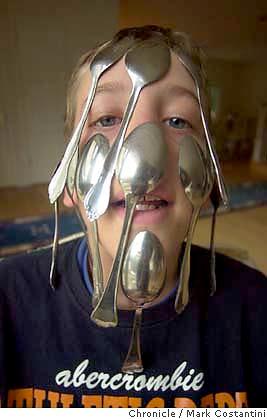 Soup spoon
Soup spoon- a spoon with a rounded bowl for eating soup - different types.
Chinese soup spoon - usually ceramic and of a distinct Chinese soup spoon shape.
Metal soup spoon -  similar in shape to a teaspoon.
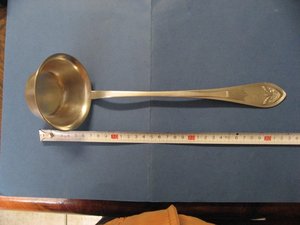 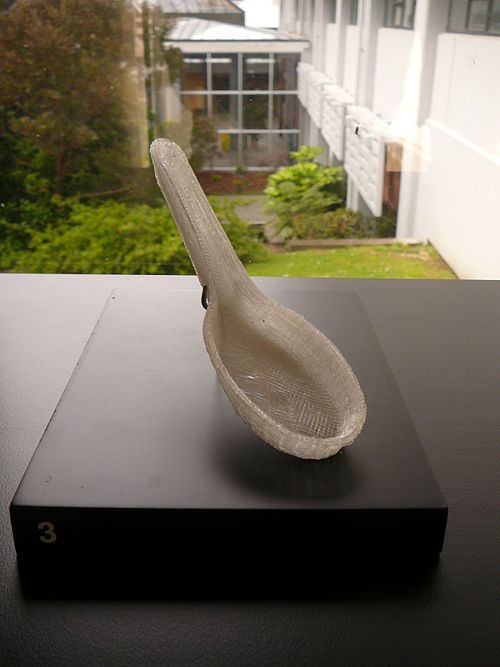 Dessert spoon
Dessert spoon- a spoon larger than a teaspoon and smaller than a tablespoon- between tablespoon and teaspoon in size.
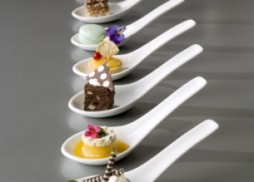 Teaspoon
Teaspoon - a small spoon used for stir-ring tea or coffee. Holds about one fluid dram.
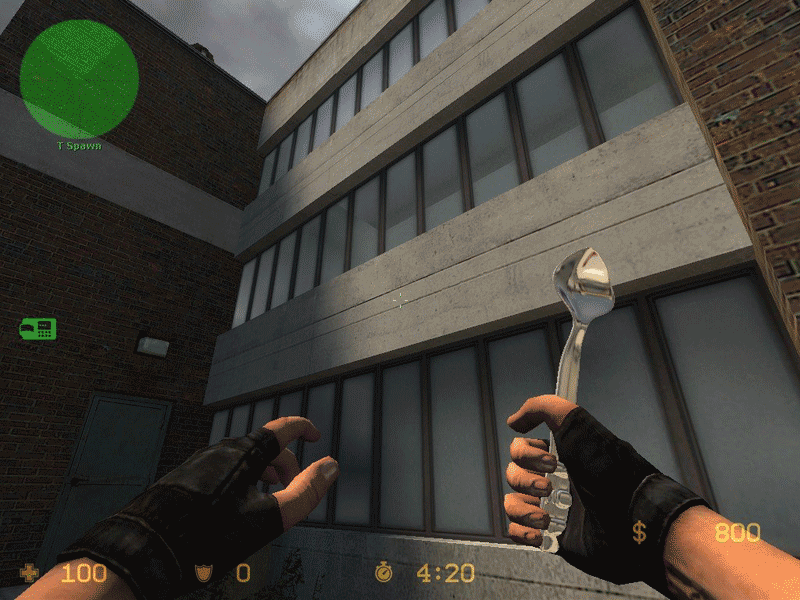 Egg spoon
Egg spoon - used for hens' eggs.Smaller than a teaspoon.
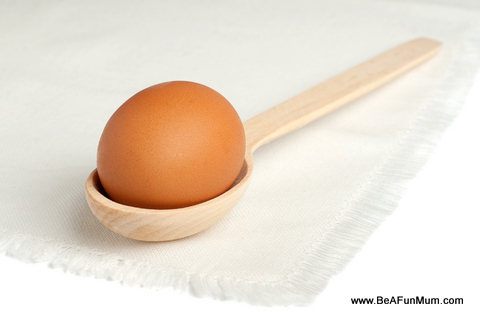 Spoodle
Spoodle - a cross between a spoon and a ladle,often used in europe in cooking particularly for soup and stew
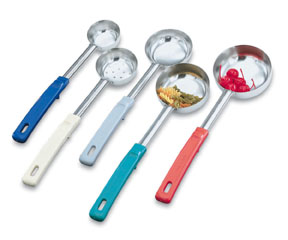 SiLver spoon
Silver spoon - a small spoon given to a newborn child to ensure good fortune.Used as a metaphor for someome born to riches.
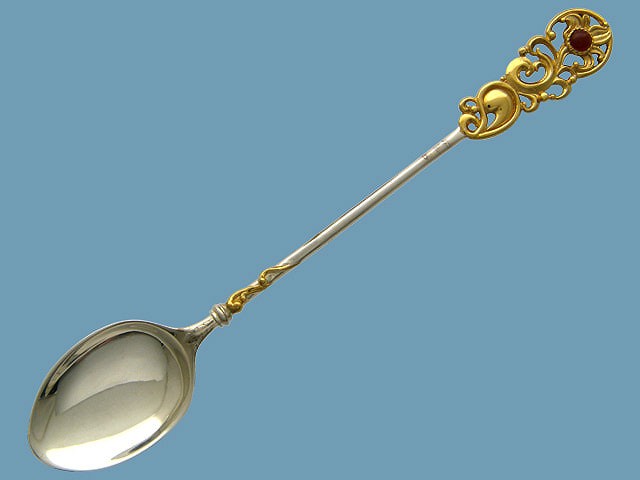 Love spoon
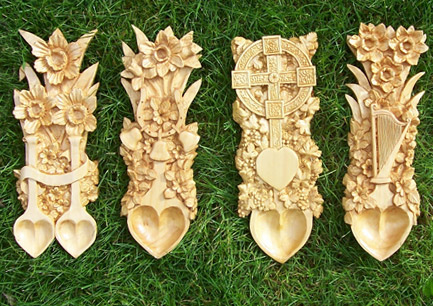 Love spoon - a carved wooden spoon given as a token of betrothal.
Municipal general establishment
«Secondary comprehensive school №6»
  Authors:
 Kiryanov Dima
Kisilev Bogdan
Aleksander Gelgorn
Form 9 B